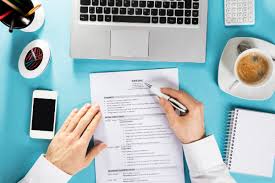 Résumé Writing
A Résumé is your ticket to a chance at a fulfilling career
1
Résumé purpose
Obtain interview

Required for Handshake

Showcase your KSAOs, experience, and accomplishments
KSAOs: knowledge, skills, abilities, and other characteristics
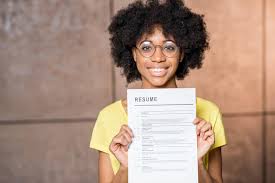 2
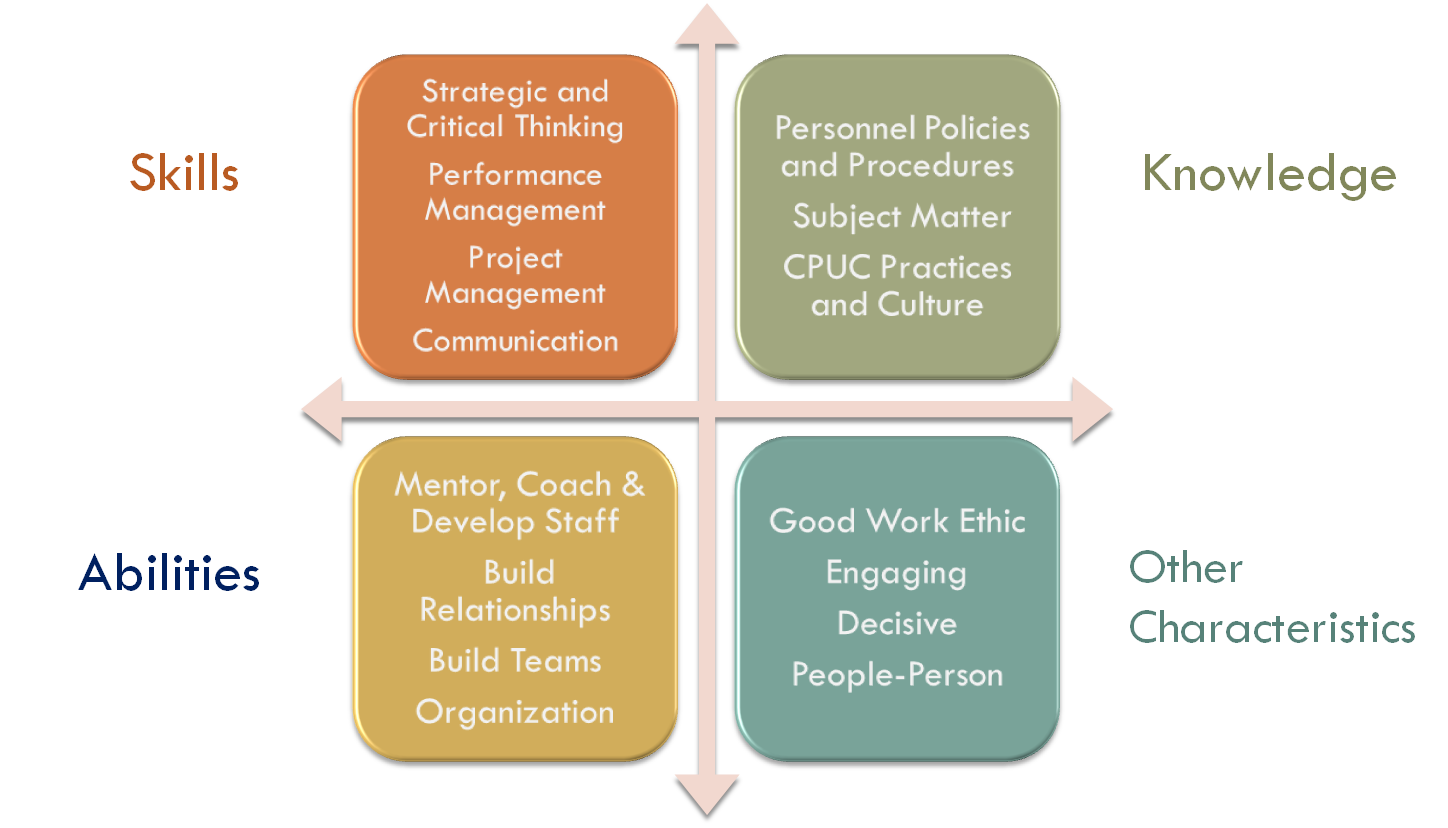 3
How to get started?
Microsoft Word document (.doc)
One page long
Consistent formatting/style
Font
Margins 
Bold key information
Relevant information; no fluff
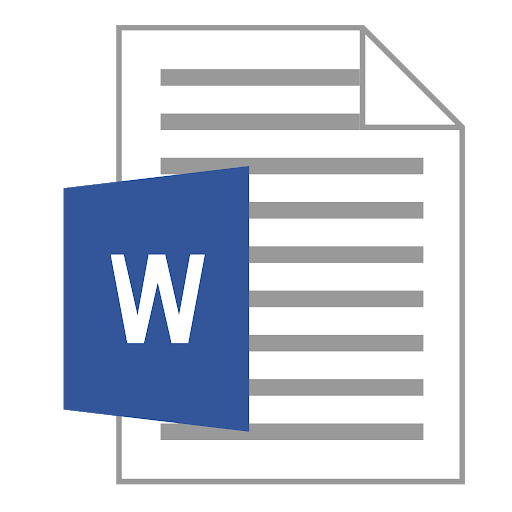 4
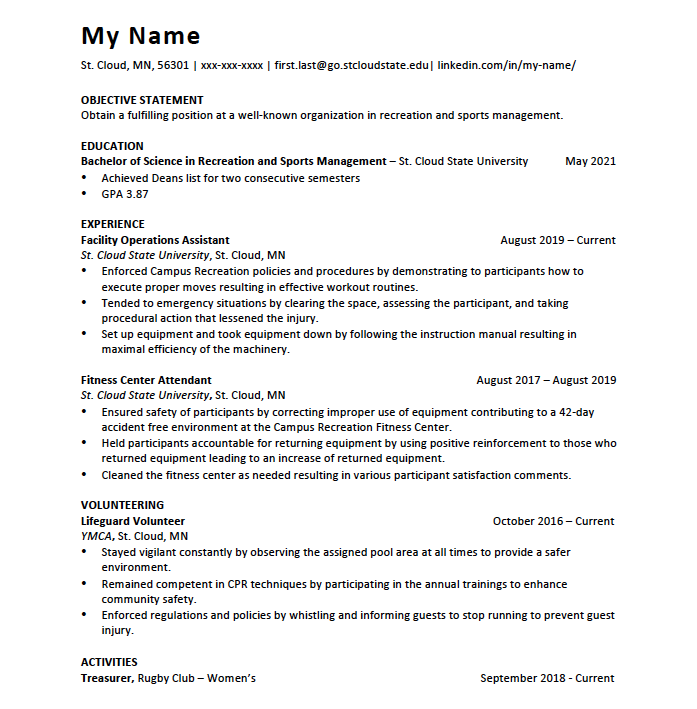 5
Additional / optional headings
Languages
Key training & skills
Technical / Computer skills
Study abroad / international experiences
Military experience
Volunteering
6
7
Skills
Clerical Job ad:
Answer multi-line phone system, route calls to appropriate person/department, greet customers at reception desk, typing as  needed, copying, filing, occasional errands on campus, other clerical tasks as assigned. Must have prior clerical experience and be dependable and punctual.

What kind of transferable skills can we pull out of this job ad?
Multi-task  
 Time management
 Organizational skills
Effective communication skills
 Meet deadlines
 Work efficiently
8
Writing effective bullet points
Use WHO logic to describe experience
	What did you do?
	How did you do it?
	What was the outcome?
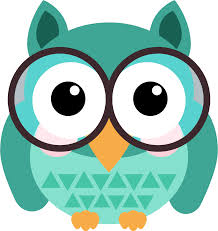 Team Leader
“I managed a team of 10 direct report professionals by using organization and time management that led to 90% of performance feedback satisfaction rates.”
9
You try!
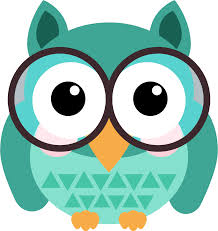 Create a WHO statement for a resume in the below scenarios with your group.
Example 1: You are applying for a middle school teaching position. Your most recent experience has been as a swim instructor. 

Example 2: You are applying for a nursing position. Your most recent experience has been volunteering in a nursing home.
What did you do?
	How did you do it?
	What was the Outcome?
10
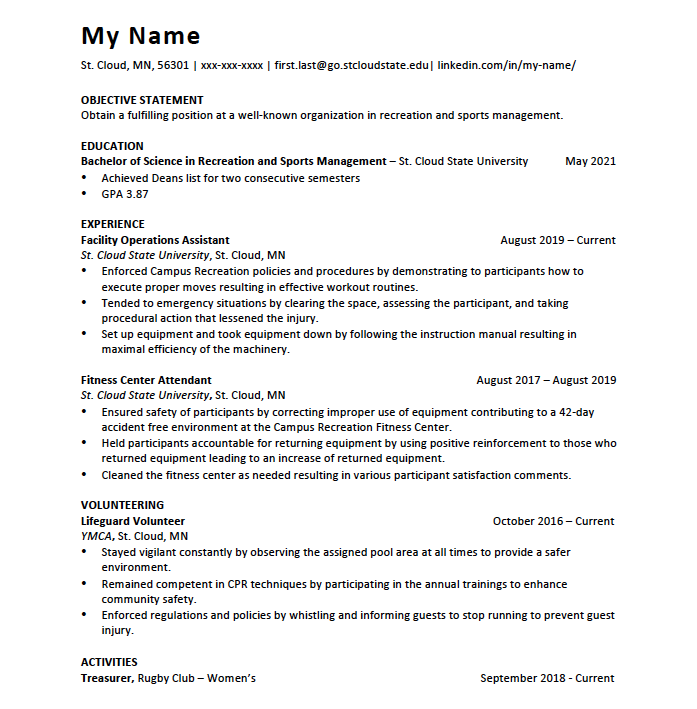 11
Thank you!
St. Cloud State University
Career Center
215 Centennial Hall
careercenter@stcloudstate.edu
(320) 308 – 2151
www.stcloudstate.edu/careercenter
12